1
CS 2033Multimedia & Communications II
Lecture 4 – HTML and Web Forms
2
Announcements
Quiz 1 will be open next Wed-Thurs (Feb 5-6).
Make sure you do the quiz while it is open! It's a 0 if not completed by 11:55pm on Thursday.
It is open-book so feel free to refer to the lecture slides.
3
Announcements
Assignment 1 is due this Friday (Jan 31).
Get it done early and submitted properly on time.
Our TAs are holding consulting hours this week. The schedule is posted on OWL. They will likely be held in MC16A.
4
Websites from scratch!
No more Kompozer or BlueGriffon!
I'll teach you how to create a website using code.
What you will need:
Plain text editor like Brackets
Do NOT use Word for this!
Internet browsers…
5
Which browsers?
Chrome is the most popular one.
Ideally, websites should work on ALL platforms and browsers.


Most browsers render code very similar to one another. Sometimes Edge behaves a little differently.
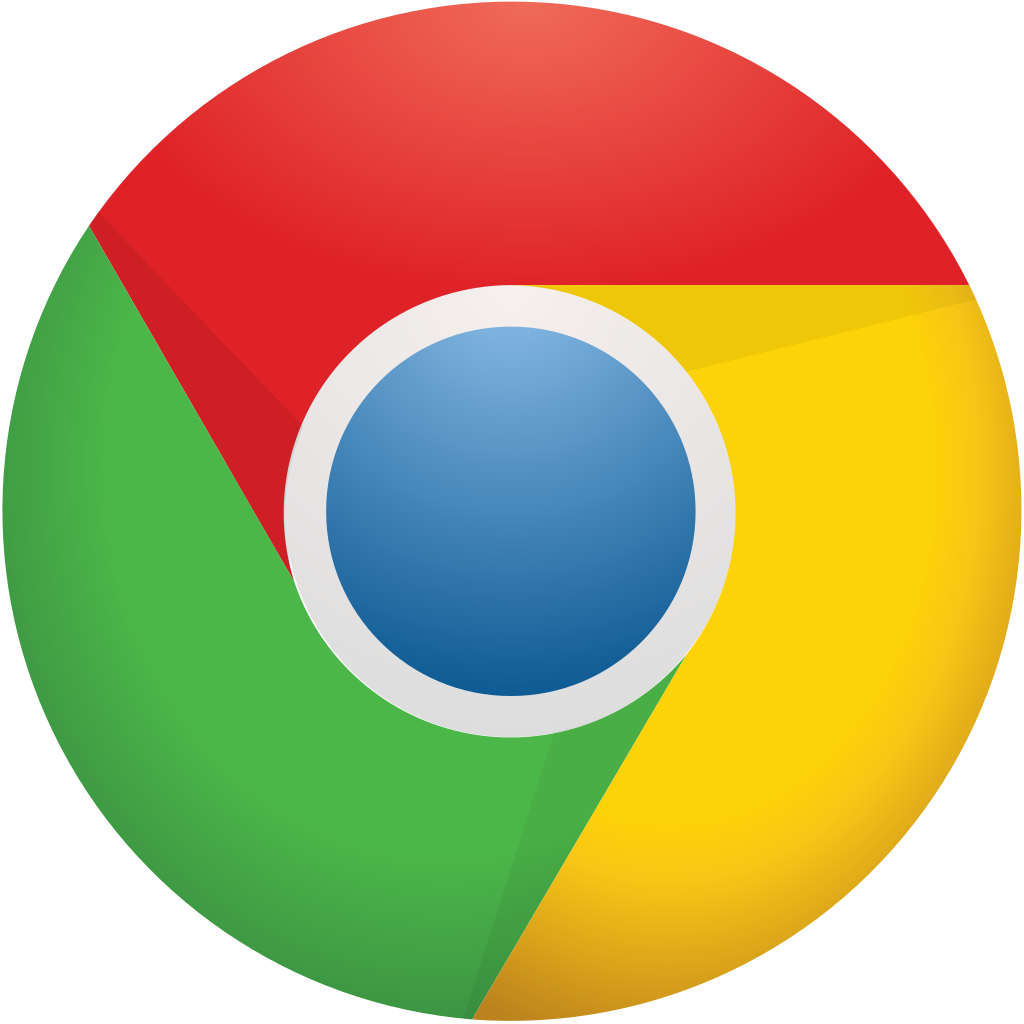 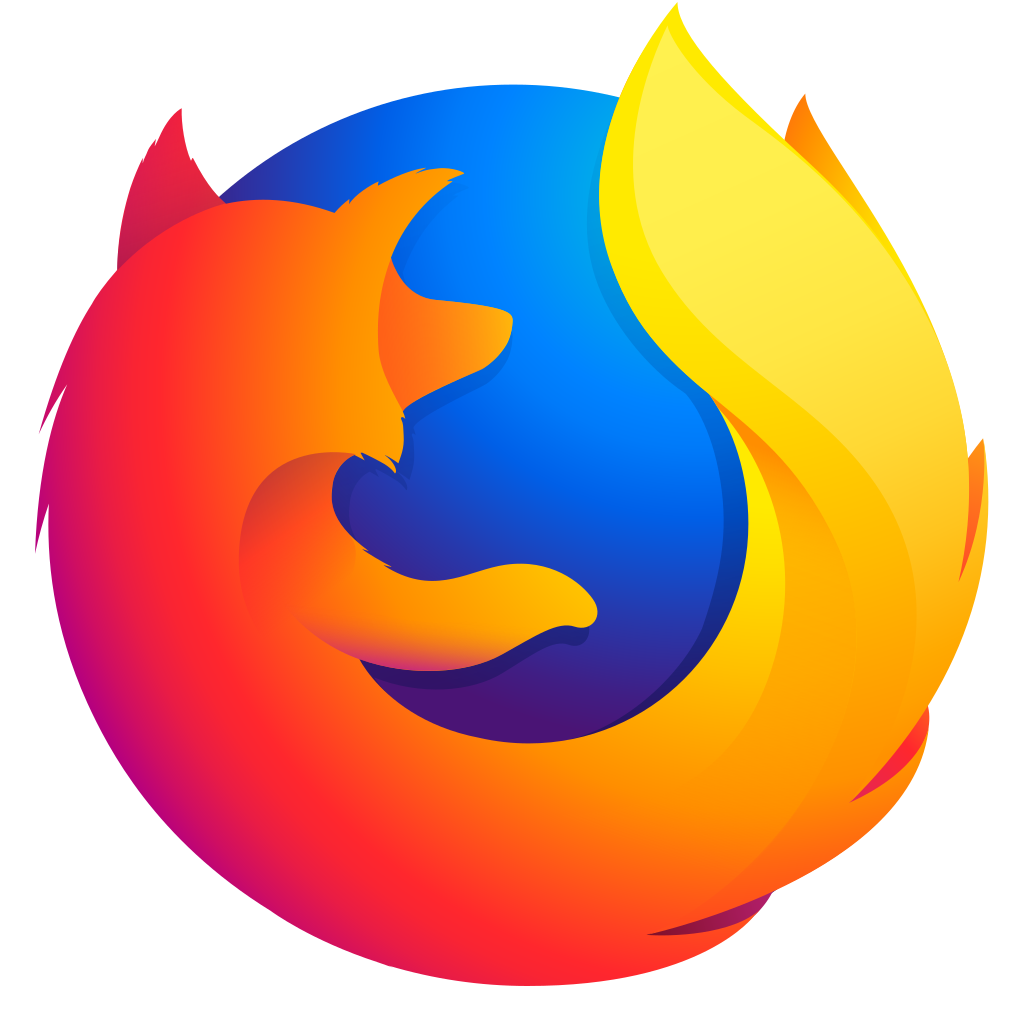 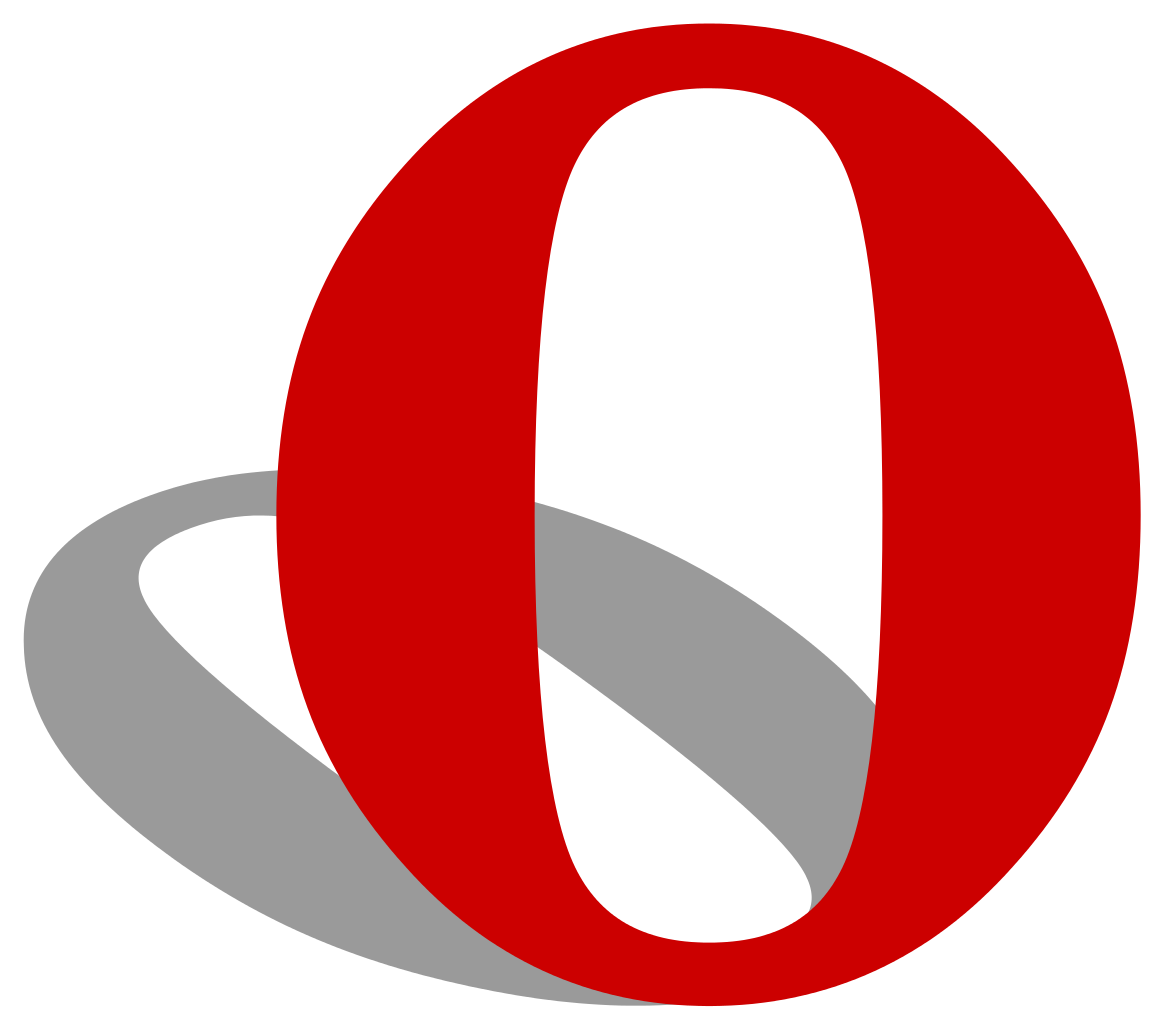 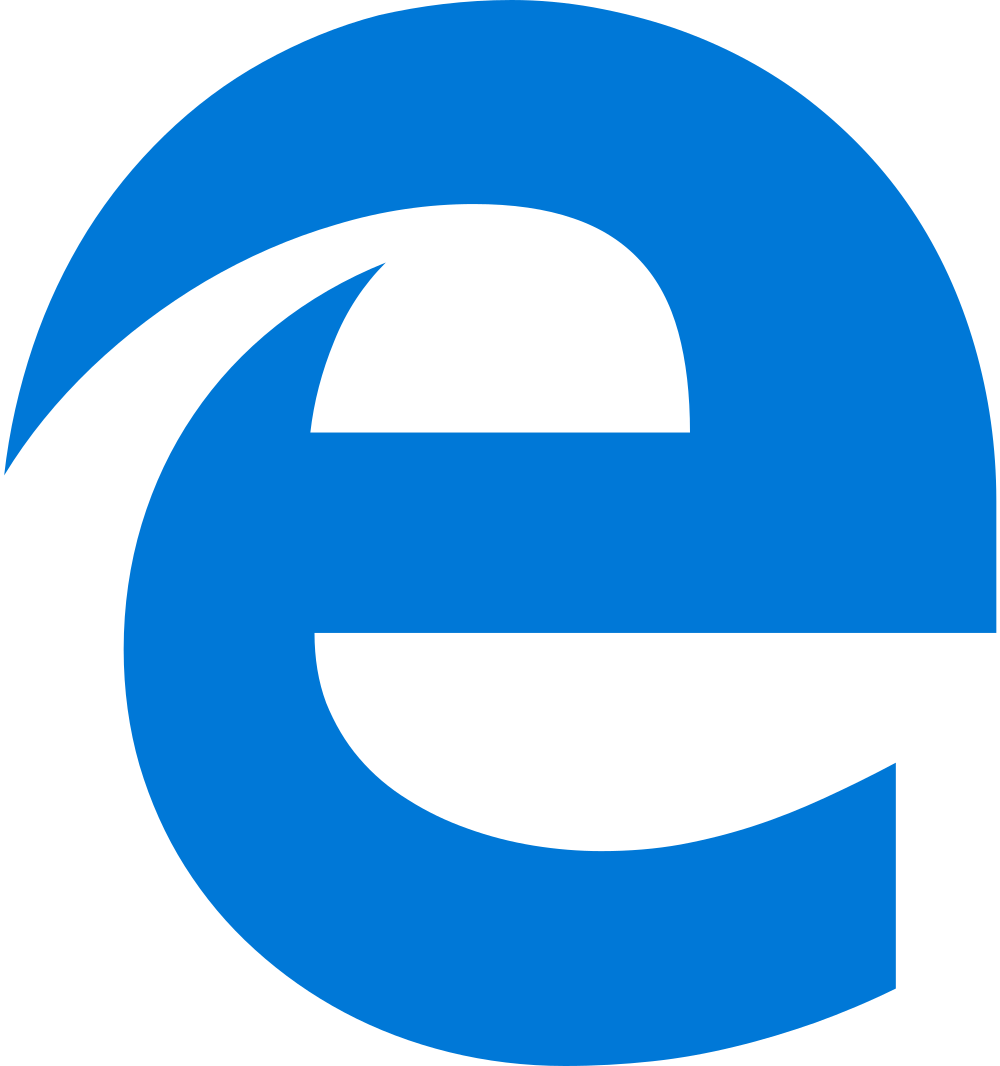 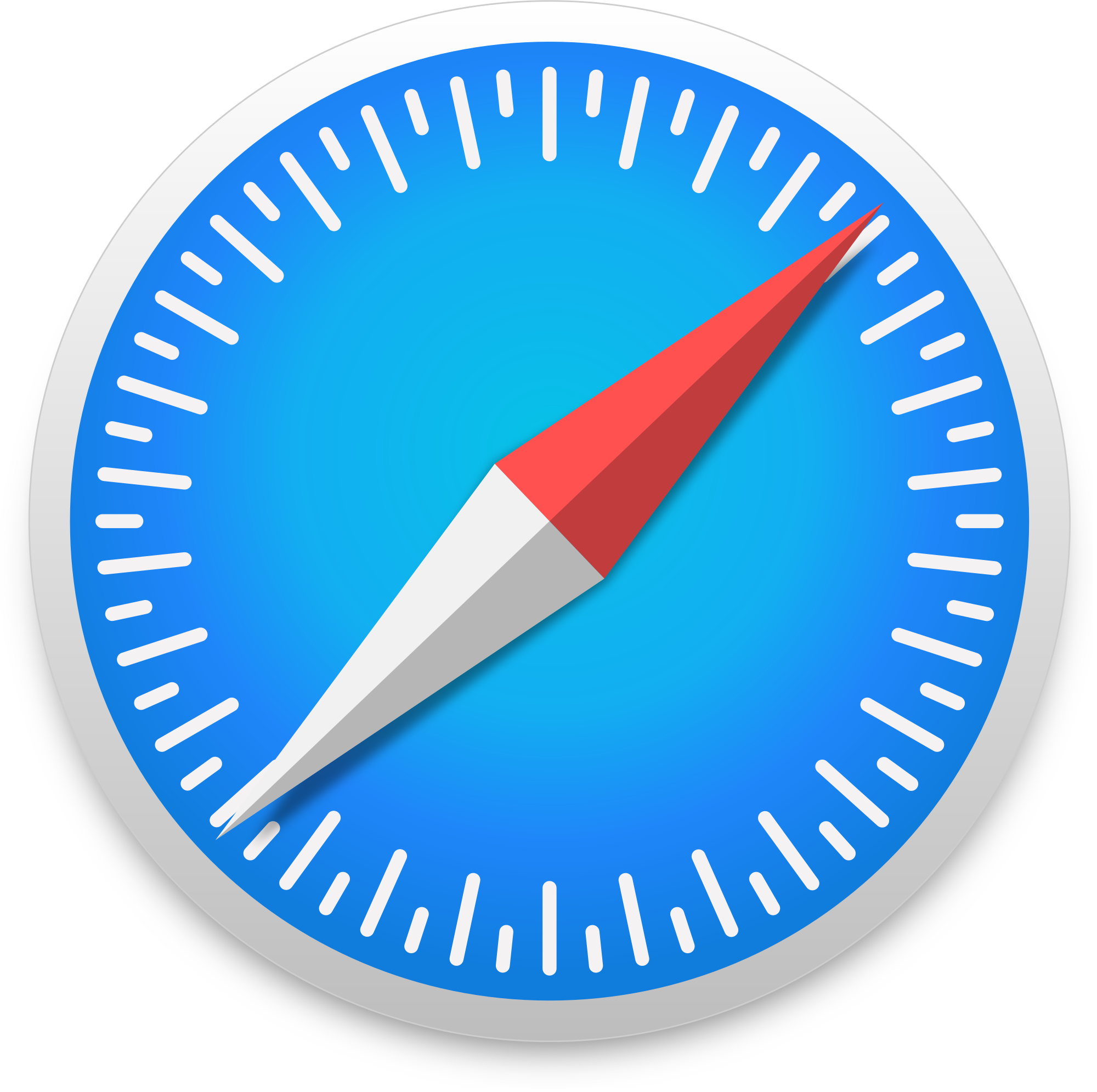 6
Website languages
The primary trinity of languages:
HTML5
CSS3
JavaScript

Other languages:
PHP
ASP
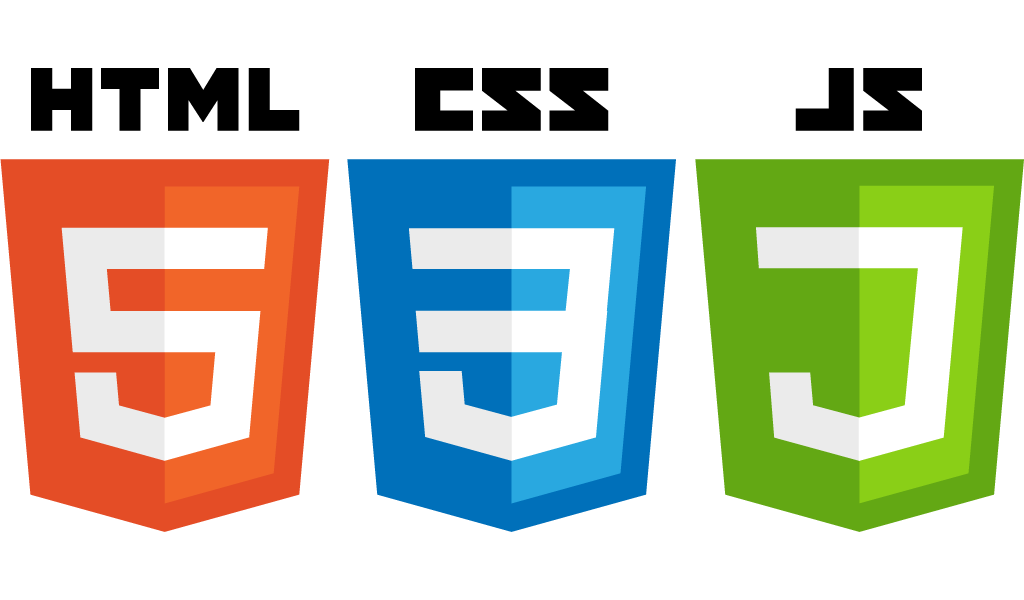 7
HTML
HTML: Hypertext Markup Language.
Consists entirely of tags.
Tons of elements, some of which we'll go over in detail.
Standard language for making static websites.
Files usually end in .html or .htm
8
Files and folders
The homepage or splash page must be named index.html to be loaded first.
Other files should be named appropriately and:
All lowercase (fruit.html)
No spaces (myfamily.html)
Not too long (uwo.html)
9
Files and folders
Folder structure is also important.
Have one root folder which will contain all the website files.
Within that, have a sub-folder for images, and sub-folders for css, and js (once we get there).
HTML files should generally stay in root folder, not in sub-folders.
10
Filepaths
Remember the horror of links and images breaking when you uploaded your CS1033 websites?
Absolute filepaths point directly to a file using a full path to its location.
Relative filepaths indicate how to get to the file relative to the HTML file containing that link.
11
Filepaths
Use relative paths exclusively!
This way, they will work on your computer AND on the server because the relative location does not change.
A file's full location path changes when you upload it, so do not use absolute paths!
12
Filepaths
C:/Users/tomsmith/Desktop/website/images/apple.jpg
Works on Tom Smith's laptop
Does NOT work ANYWHERE else!
images/apple.jpg
Works on Tom Smith's laptop
Works on server too 
13
HTML tags
Most tags need to be closed, so that content is surrounded by the opening and closing tags.
i.e. <p>This is a <b>great</b> paragraph.</p>
Some tags are self-closing.
i.e. <br />
14
Attributes
HTML tags often have attributes which provide extra information about the content or design of the element.
<img src='picnic.jpg' width='200' />
src and width are two attributes in img
You can use either single or double quotations but open and close a string (text) with the same type!
15
Doctype
Tells the browser which HTML version is being used.
This must be the very first line.
<!doctype html>
Most browsers will assume HTML 5 if not specified but it is best to include this line regardless!
16
Head and Body
Main two sections:
Head
<head></head>
Meta data, setting title, linking external files, internal CSS or JS, etc.
Body
<body></body>
The main part of the website.
17
Shell of a website
<!doctype html>
<html>
	<head></head>
	<body></body>
</html>
18
Title Property
Remember the title property talked about repeatedly in CS1033?
This is the text that shows up in the browser tab.
<title>Website – Webpage</title>
This is meta data about the page, so it goes in the head section.
19
Favicon
Have you noticed the little icons beside the title property in a tab?
This is called the favicon
Small images, usually 16x16 pixels.
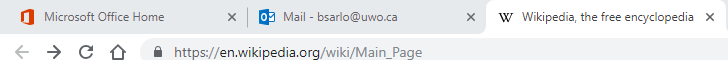 Favicon
Title
20
Favicon
<link rel="shortcut icon" href="favicon.ico" type="image/x-icon">
Notice the image is .ico format.
Some browsers allow .png or .gif formats too.
www.favicon.cc
This is meta data about the page, so it goes in the head section.
21
What else goes in head?
In addition to the title and favicon, the head often directly contains, or has links to, CSS and JavaScript.
We will talk more about that in coming weeks!
Sometimes meta tags are used for SEO purposes. This isn't as popular as it used to be.
22
Now to the body!
The body is typically much larger than the head.
This contains content and layout design elements that are displayed in the actual webpage.
Some head data (i.e. CSS or JavaScript) can be done in the body as well.
23
Common body elements
<h1>Largest header</h1>
<h6>Smallest header</h6>
<p>Paragraph of text</p>
<a href='index.html'>Link</a>
<img src='picnic.jpg' />
<b>Bold text</b>
<i>Italicized text</i>
24
Common body elements
<ul> creates an unordered list.
<ol> creates an ordered list.
<li> adds a list item to a <ul> or <ol>
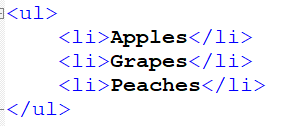 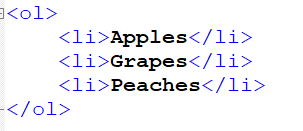 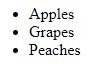 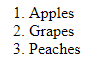 25
Common body elements
<table> creates a table.
<tr> creates a row in the table.
<th> creates a header/title cell.
<td> creates a data cell.
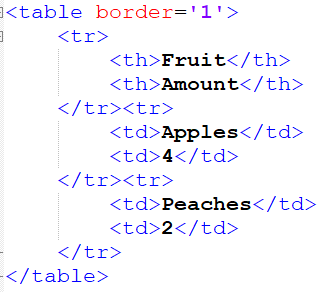 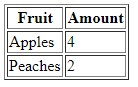 26
Turning the tables
You previously used tables to create the layout of your webpages. They make it easy.
However, tables are only supposed to be used for tabular data, not for webpage layouts.
In this course, we will move away from table layouts. We will use the HTML elements instead.
27
The best HTML element?
One element that hasn't been taught yet is called the div (short for division/divider).
This is essentially a panel that may contain other divs or different HTML elements, mainly used for creating layouts without a table.
When in doubt, use a div!
28
The best HTML element?
We will learn about CSS over the next two weeks. Then we can apply styles to our divs to form a layout.
For now, our divs won't do very much until we add styles.
You can create one anyway!
<div>I'm so excited about my first div!</div>
29
More on layouts
In CS1033, your websites contained 5 or 6 individual pages.
Have you noticed a lot of modern websites have 1 very long page?
Look at these sites:
http://www.thebeet.ca/
https://www.mysteryescaperooms.com/
30
More on layouts
Both formats are fine!
Individual short page format:
PRO: Keeps content separated.
CON: More files and links.
Scrolling long page format:
PRO: One file, everything loads at once, clean on mobiles.
CON: May take longer for users to find the info they need.
31
Break
Take a 10 minute break.

We will discuss web forms after the break.
32
Forms
What is a form?
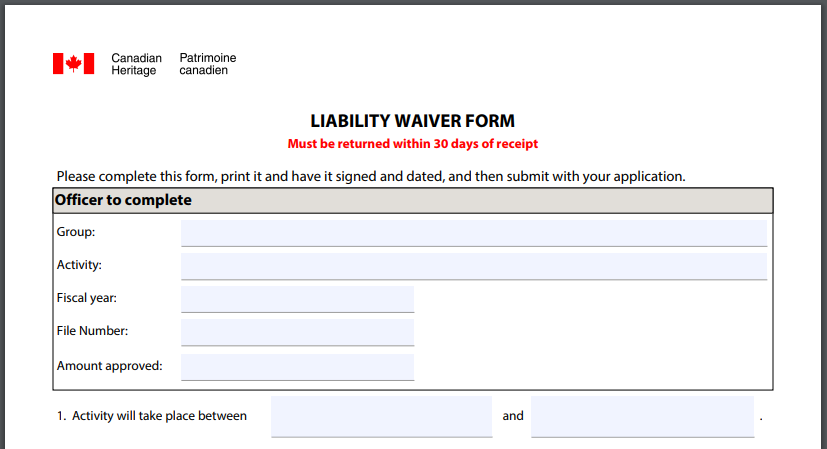 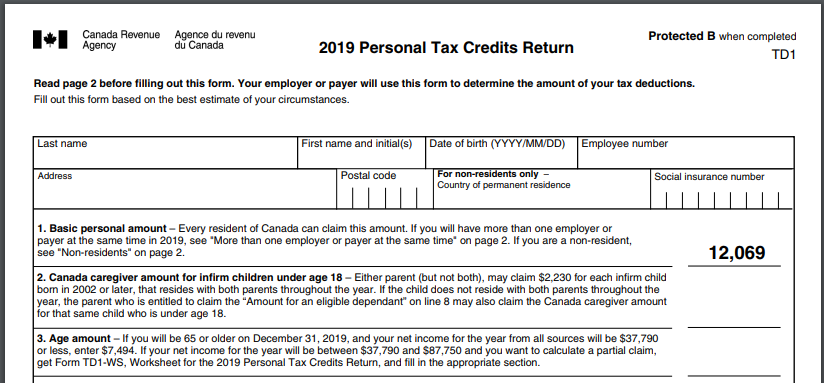 33
Forms
Notice that the forms are asking people to fill in some kind of info.
Forms can be used in websites too.
Made with <form> tag.
What kinds of user interaction have we seen so far?
Scrolling with mouse/finger
Clicking links with mouse/finger
34
Forms
Web forms provide a way to receive more kinds of user input.
Examples:
Typing their name in a textbox.
Selecting their year of birth from a dropdown menu.
Checking boxes to indicate which foods they like.
35
Forms
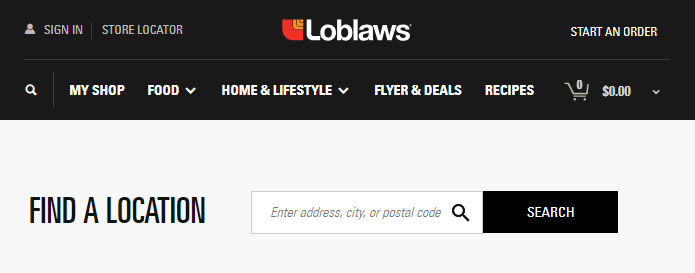 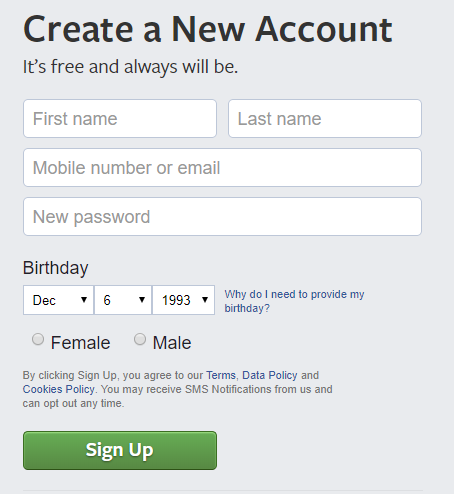 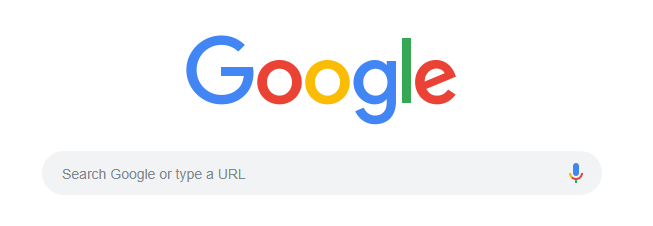 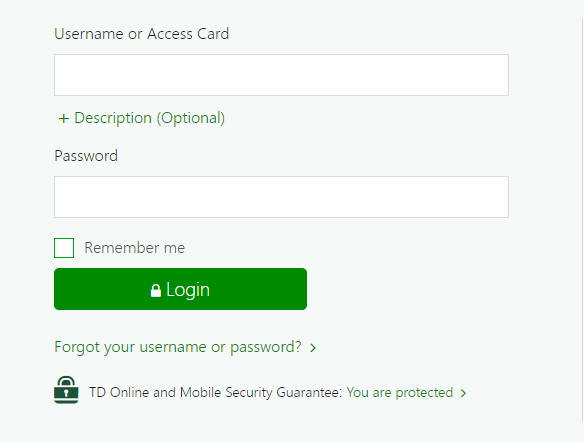 36
Types of user input
Text input:
Text
Textarea
Password

Differentiate text, textarea, and password inputs.
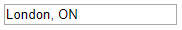 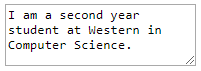 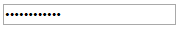 37
Types of user input
Selection input:
Radio button
Checkbox
Select list

Differentiate radio buttons, checkboxes, and select list inputs.
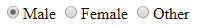 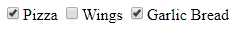 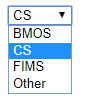 38
Types of user input
Buttons
Submit button
Reset button
Generic button

Differentiate submit, reset, and other generic button inputs.
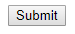 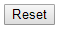 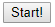 39
Types of user input
Other input:
Hidden
Date chooser
Colour chooser
And several others!
40
Types of user input
Most input types are added like:
<input type="type" />
i.e. <input type="text" />
Some have their own tags:
<textarea></textarea>
<select>	<option>1</option>	<option>2</option>	<option>3</option></select>
41
Input attributes
Name
ID for the input which will help when we get to the JavaScript portion.
Value
Text displayed on/in the input.
Placeholder
Temporary, descriptive text.
42
Input attributes
Tabindex
Gives an order to the elements for users to "tab" through them.
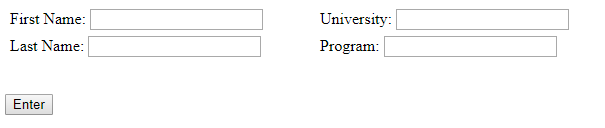 1
3
2
4
5
OR
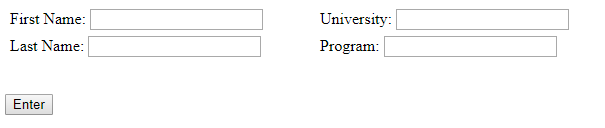 1
2
3
4
5
43
Labels
Labels are often placed beside or above each of the input fields to indicate the purpose of that field.
When you click a label, the associated field becomes focused.
Focus means the field is activated so that the user can begin typing it in, or for other input types, it may mean selecting a radio button or checkbox.
44
Labels
Link a label to an input field using the for attribute and referencing the field by its ID attribute.


Clicking a label for a radio button selects that button.
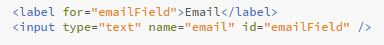 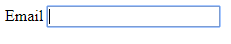 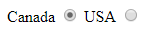 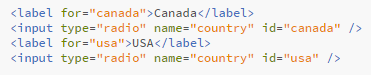 45
Captcha
Prevents bots from automatically filling out your web forms!
Include something thatonly a human can answer.
Some sites have a simplemath question or ask youto type a word (i.e. the current month)
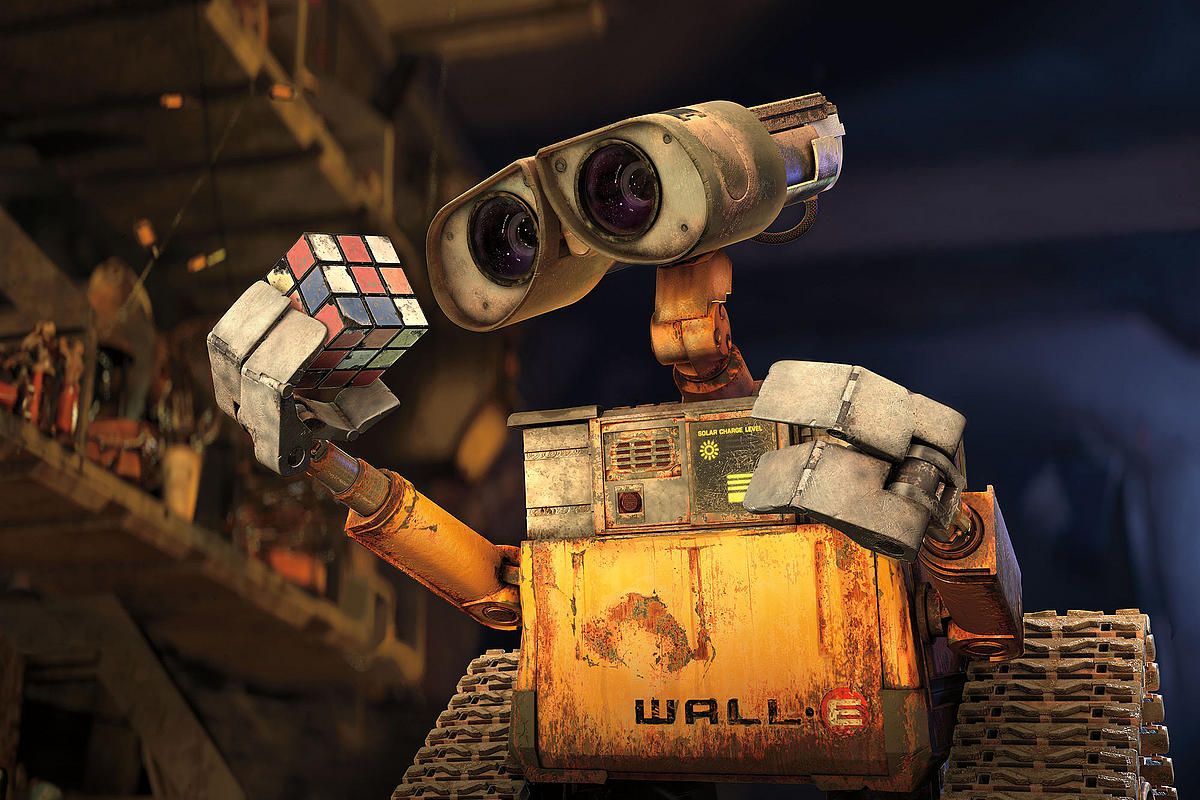 46
Captcha
Those can be sufficient for low-key websites but bot programmers may catch on to those questions.
Bigger sites often have more complex captchas like this:
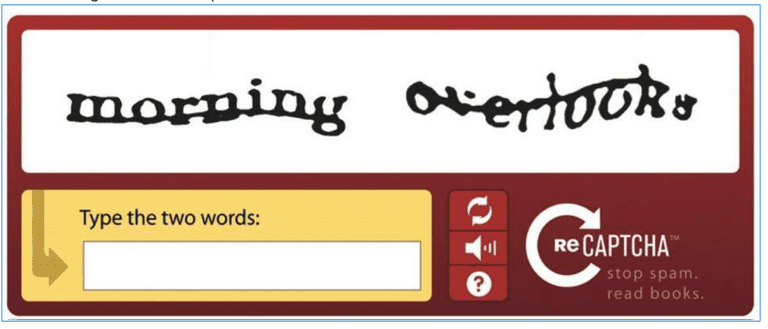 47
Captcha
Google's reCaptcha is another popular method.


Sometimes it will ask youto select images thatcontain a certain item.
Very hard for bots to get in!
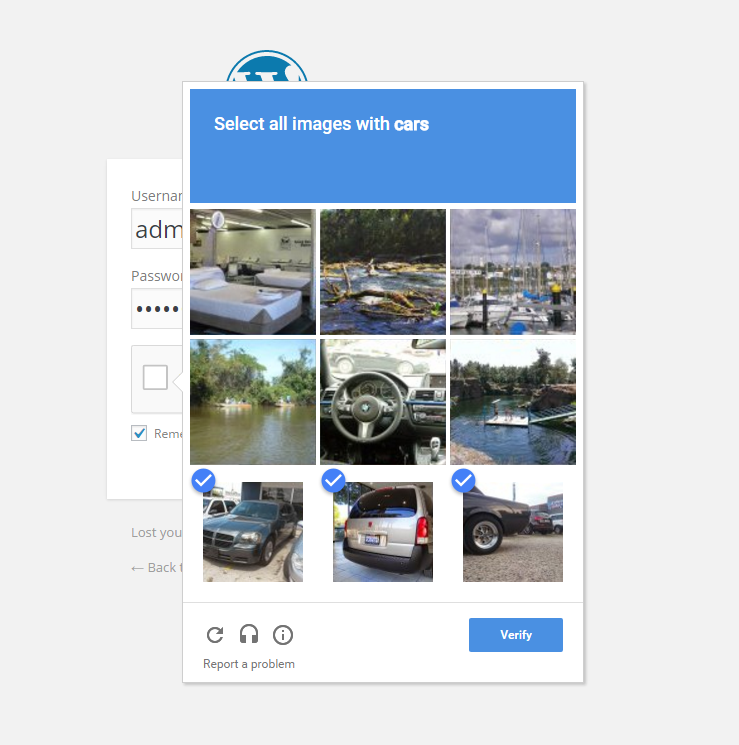 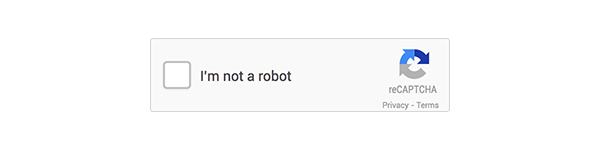 48
Form validation
Some fields (inputs) are required while some may be optional.
It should be clear to the user which are required. Asterisks (*) are often used to indicate required fields.
Only make inputs required if you really require that info! People usually don't like entering tons of information unless it's necessary.
49
Form validation
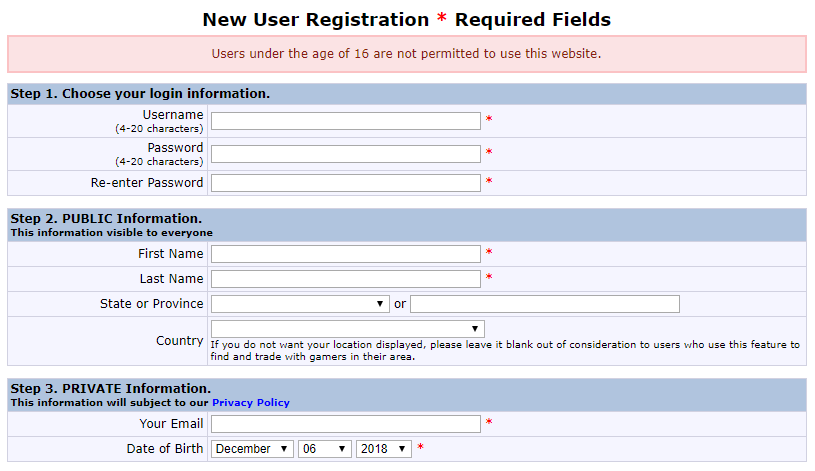 50
Form validation
Now the users can see which fields are required, but how do we enforce it?
The required attribute.
Look what happens when you push Enter without typing in a university.
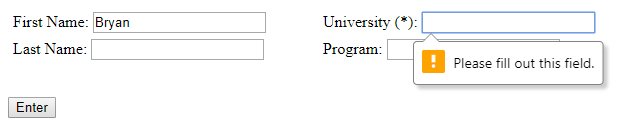 51
Form validation
What else might need to be validated?
What happens if the user's input doesn't match what is expected?
i.e. They need to enter a 4-digit PIN but enter 5 numbers. Or 3 numbers.
i.e. They need to enter their name but enter a number.
52
Form validation
Text inputs can be given a "maxlength" attribute to limit how many characters can be entered.
There's no "minlength" (yet). 
There's also no way in HTML to restrict which types of characters are allowed. 
Other languages can do this!
53
Form validation
Which language to use for this?
Good question! It depends on:
What you need to do with the information.
System (computer or server) specs.
Whether you need the validation or processing done in real-time or on submission.
54
Server vs client processing
Form validation and processing, and other functions can be done on the server side or the client side.
Server side work is done on the host machine, while client side work is done on the user's device.
PHP is a common server side language. JavaScript is used for client side coding.
55
Server vs client processing
How do you know which work should be done on which side?
Server side is used for:
Databases / external files.
Processing orders (e-commerce).
Functions involving security.
Anything that the host needs to know about or track.
56
Server vs client processing
Client side is used for:
Interactivity / animations.
Non-secure form processing.
Receiving user input in real-time.
Loading or changing elements that appear on a user's device.

Can you differentiate the two?
57
Server vs client processing
Websites usually have both types of functionality for different features.
What if we want to do server side work but to invoke (start) it based on user interaction? Can we mix client side interactivity and user input with server side work?
Yes!
58
Server vs client processing
AJAX is a technology that combines JavaScript with PHP or other server side languages.
We can run server sidecode (i.e. find keywordsin a database) triggeredby user input (i.e. typingon a keyboard).
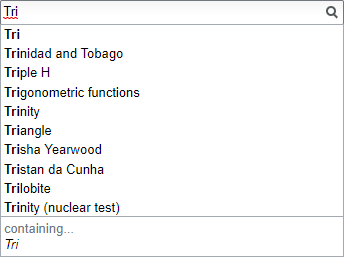 59
Form validation
How should we validate / process our web forms?
Do you need to store the form data in a file or database? Are there private data like PINs or passwords?
Server side
Do you need it to run in real time?
Client side
60
Form validation
It also may depend on what system you are using.
JavaScript will run on your laptop right now.
PHP won't.  It only runs on servers. You can install virtual server software for free if you want to run PHP locally.
We won't do PHP in this course.
61
Form validation
Do you think this Facebook signup form is validated with PHP or JavaScript?
Hint: I did not click“Sign Up” but onlyclicked into eachof the text boxes.
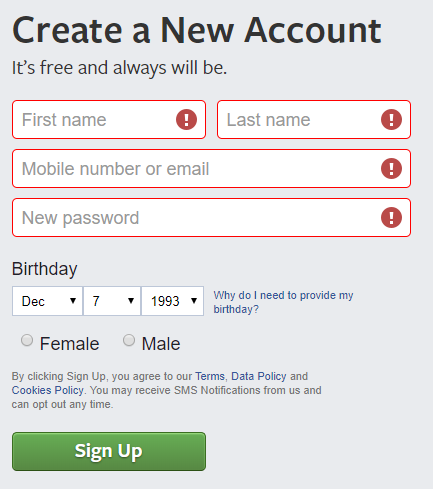 62
Closing remarks
That's all for today.

Have a great week!